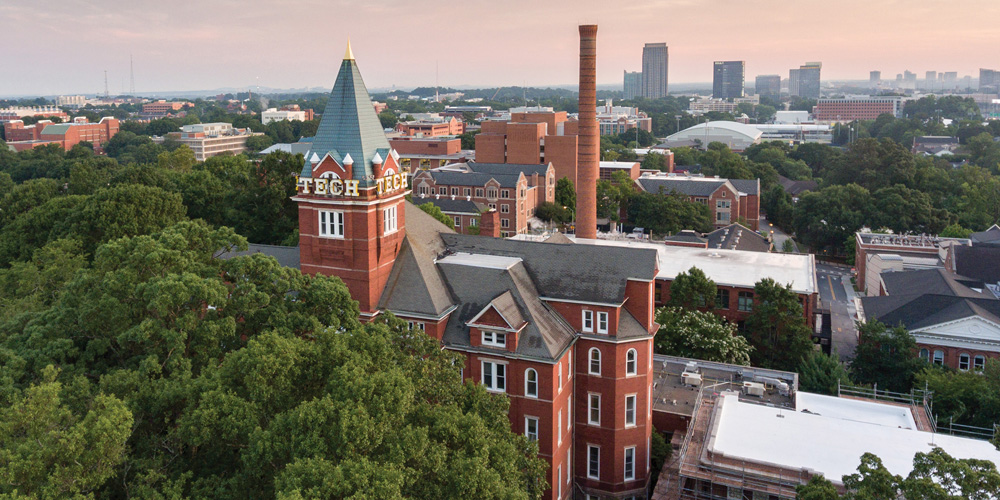 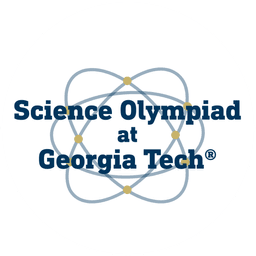 Chem Lab
Division C
Georgia Tech Event Workshop Series 2024-25
By: Jason Wang (GT Neuroscience Major)
01
RULES SHEET
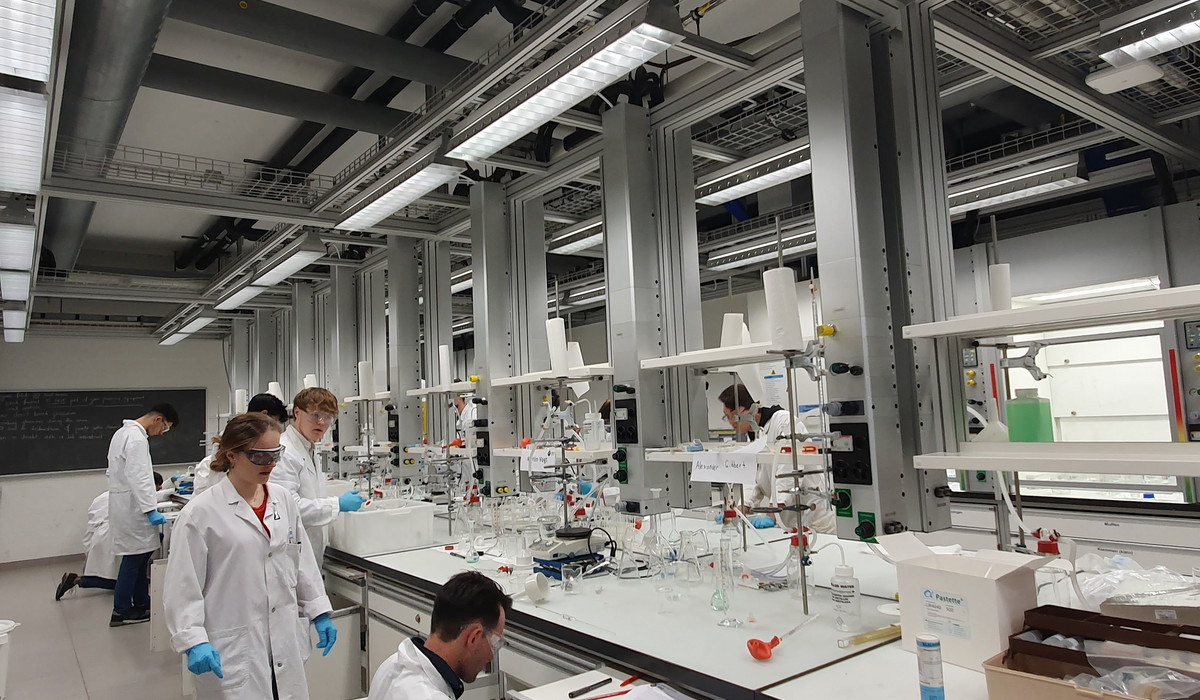 02
NEED TO KNOW
03
DIFFICULT TOPICS
04
COMMON QUESTIONS
05
OTHER FREE RESOURCES and Q&A
[Speaker Notes: For Builds: Replace difficult topics with physical principles involved in the build and replace common questions with common designs]
The Rules Sheet
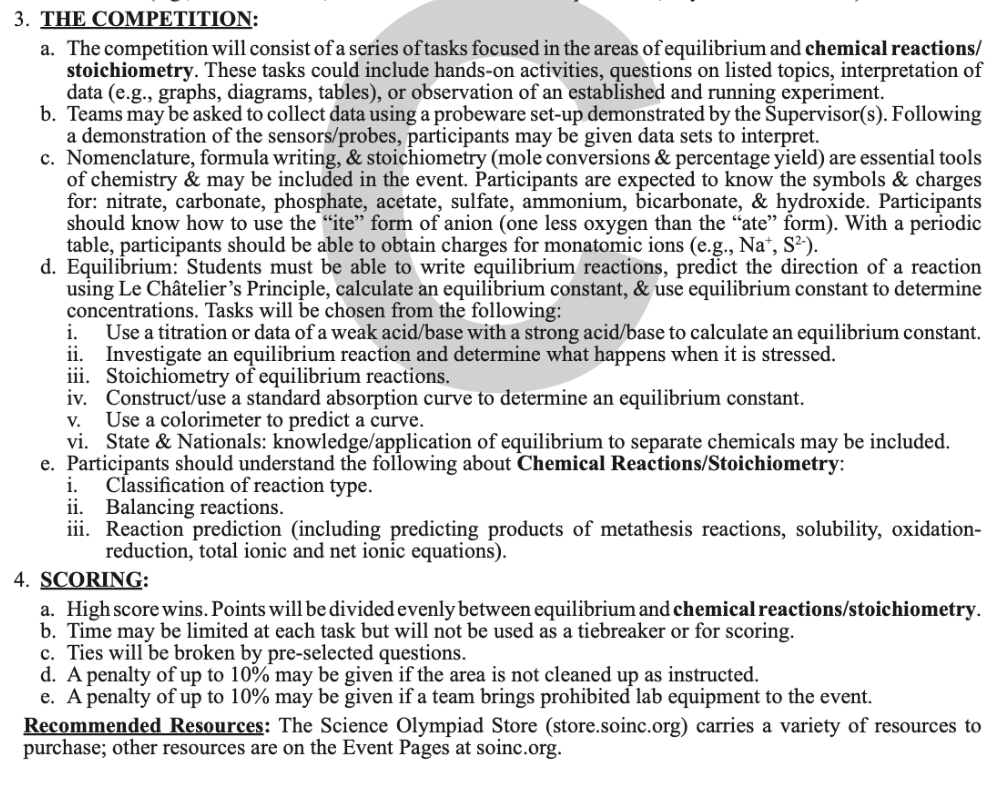 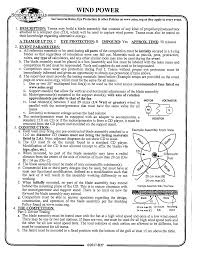 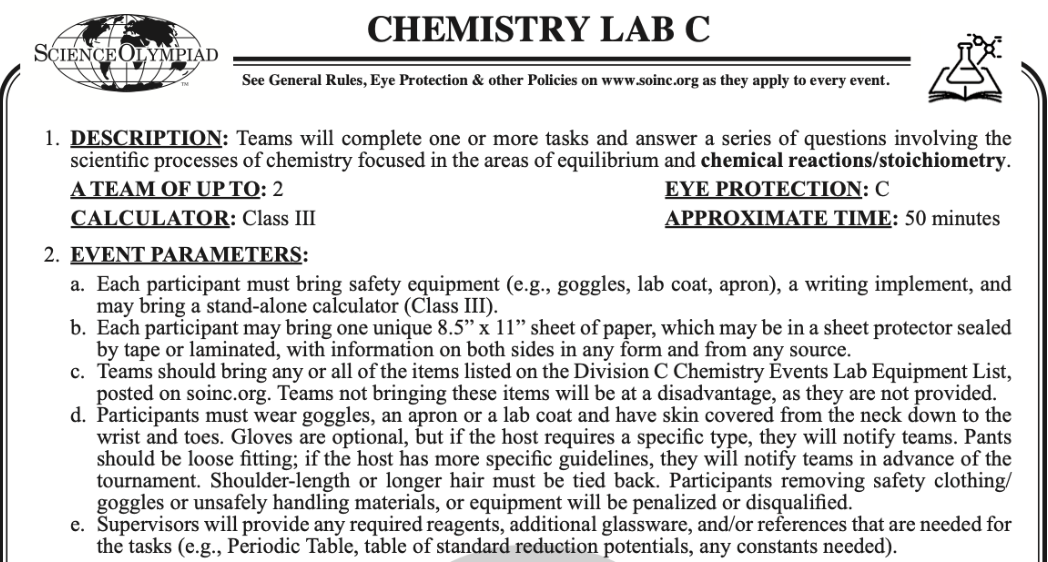 Rules Sheet for Event
[Speaker Notes: Highlight key points from the rules sheet: DESIGN LOGS that basically grant free points, most tested-on topics, point distribution so that competitors know what to prioritize, allowed notes and equipment, etc.]
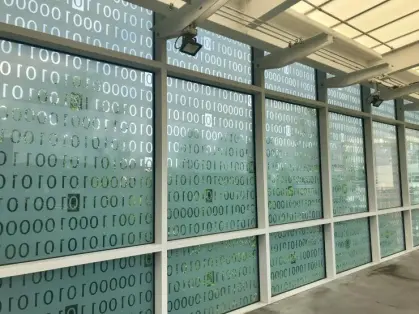 NEED TO KNOW
[Speaker Notes: This section should focus on topics that are more math-based (harder to self-teach), concepts that come only usually up in college level courses, or concepts that you struggled with when you competed in this event]
Topic 1: [Chemistry Basics]
Naming for Compounds, Acids, Bases, including with Polyatomics
Perform calculations about mole conversions (Avogadro’s rule) and stoichiometry (with gases, acid/base, thermochemistry, etc)
Determine the charges and valence electrons of ions 

Expect that regional and state competitions include extensions of topics, such as properties of compounds, periodic trends, VSEPR/molecular structure, and bonding theory.
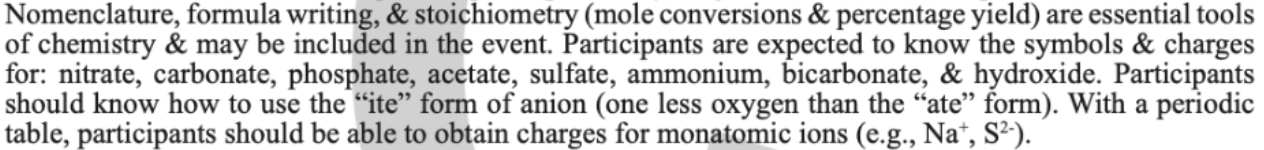 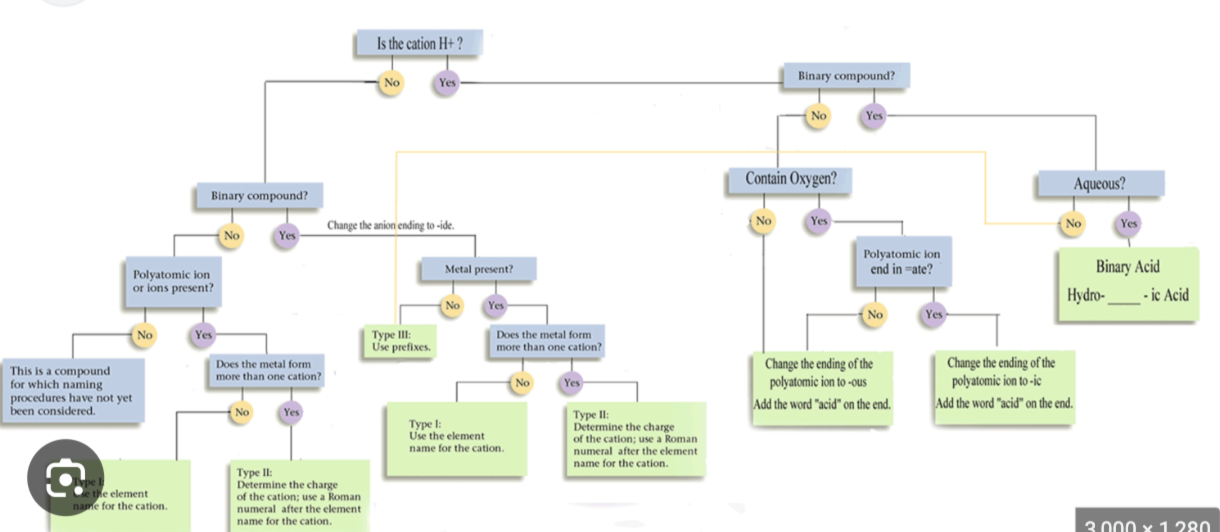 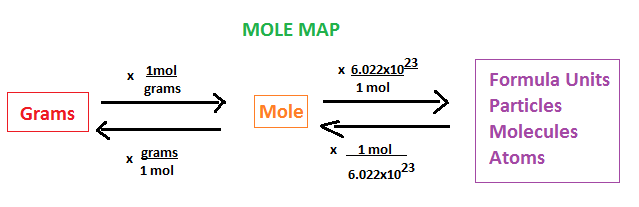 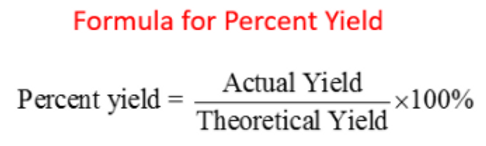 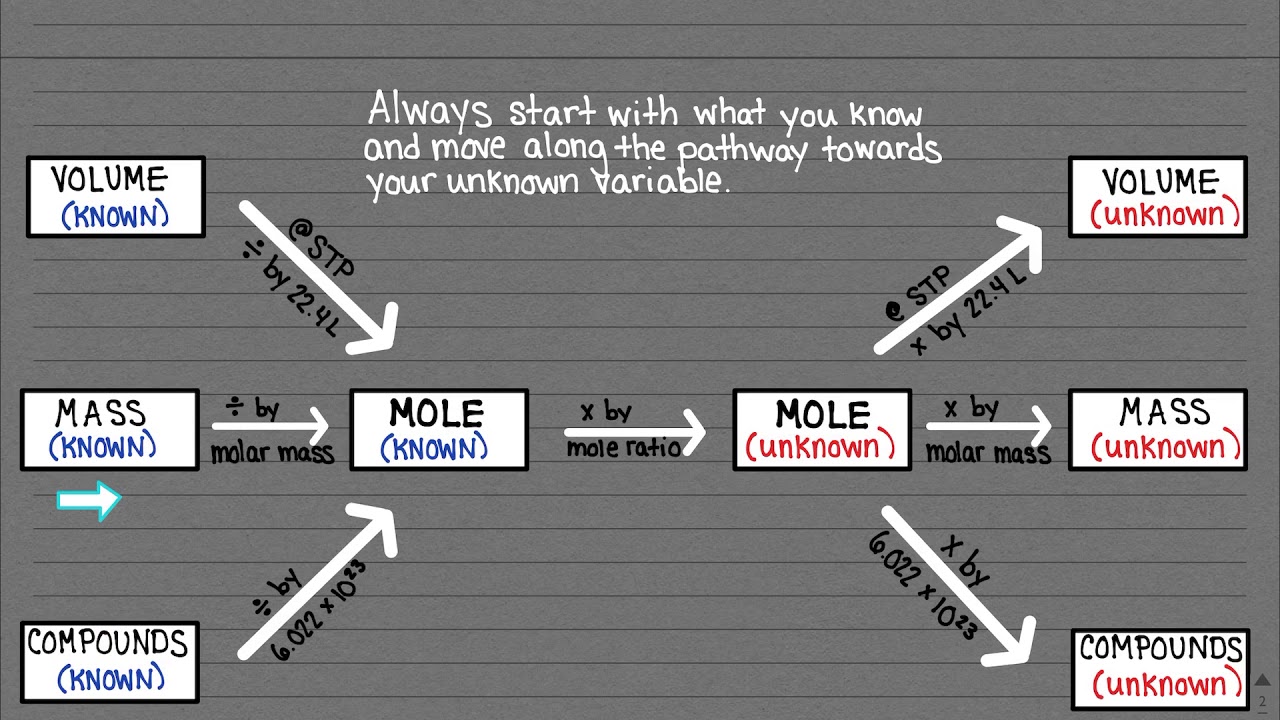 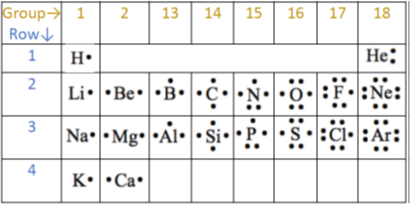 Topic 2: [Equilibrium]
Understand Le Chatelier’s Principle and predict reactions
Be familiar with Ka, Kb, pKa, and pKb
Prepare to perform a titration with weak/strong acids and bases
Analyze titration curves and perform calculations based on data gathered
Understand standard absorption curves and colorimeters

Expect that regional and state competitions include extensions of topics, such as buffers, Gibbs free energy constant, and equilibrium concepts of organic compounds.
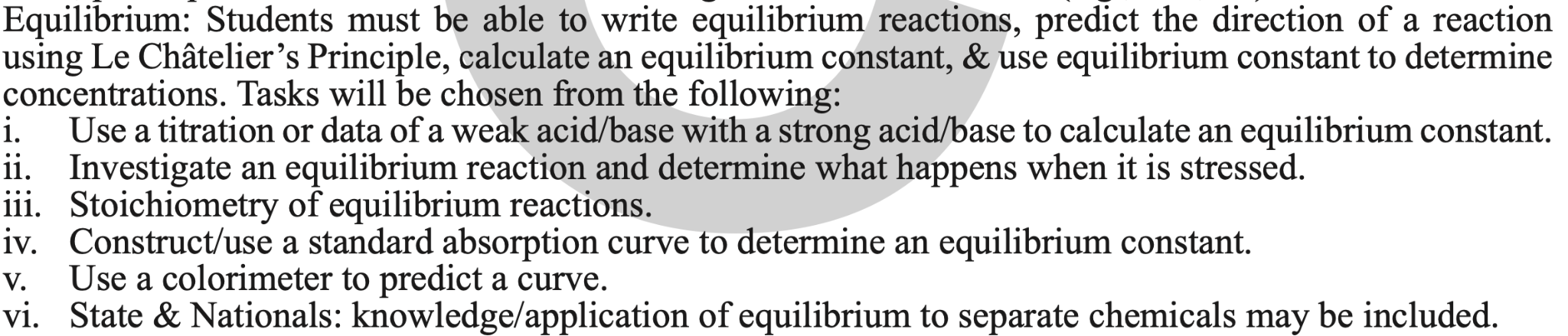 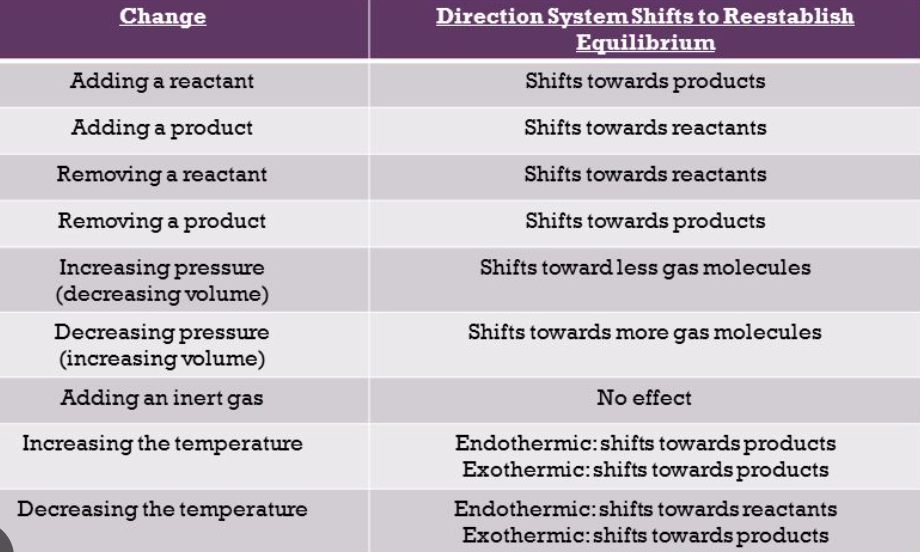 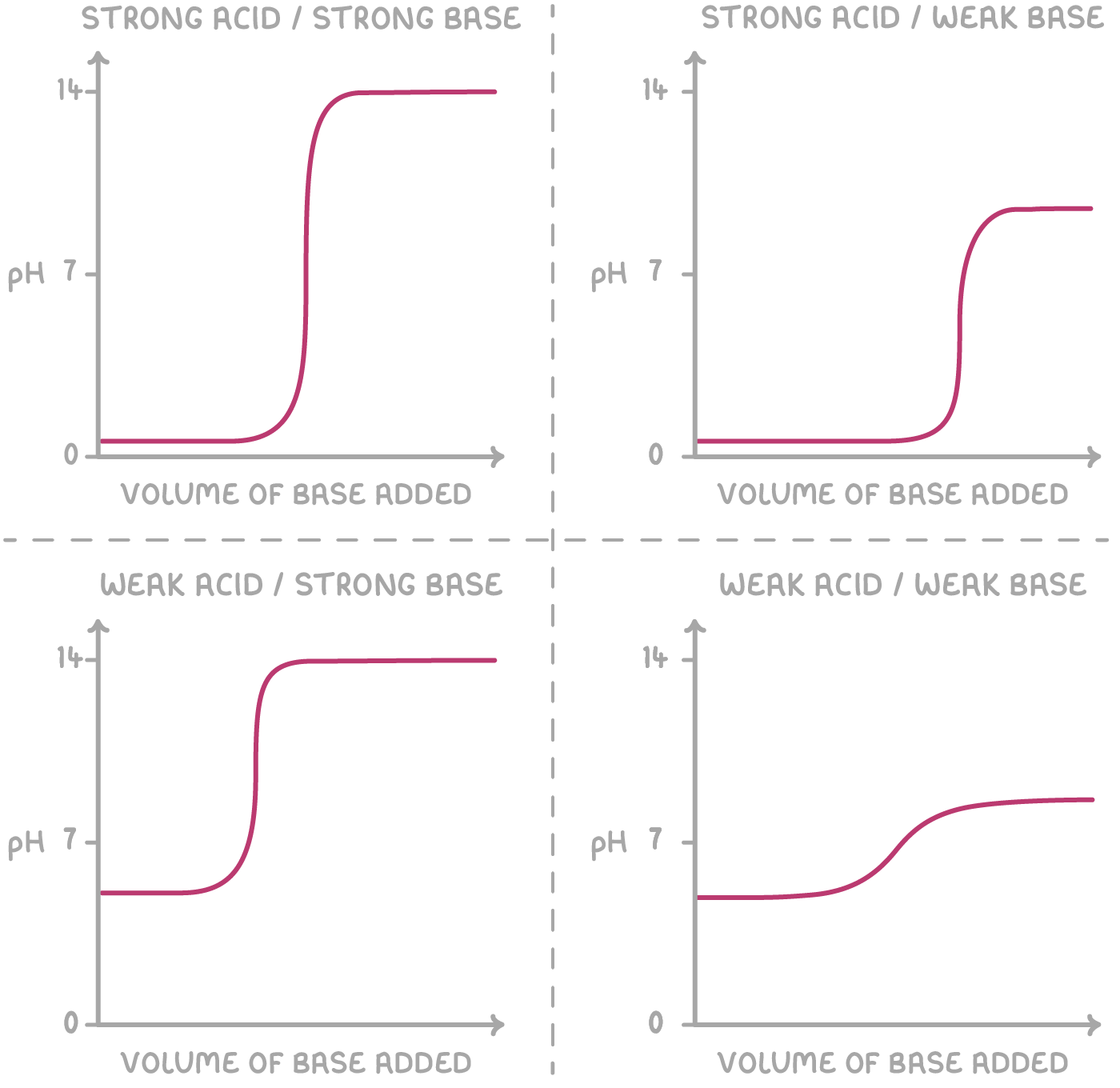 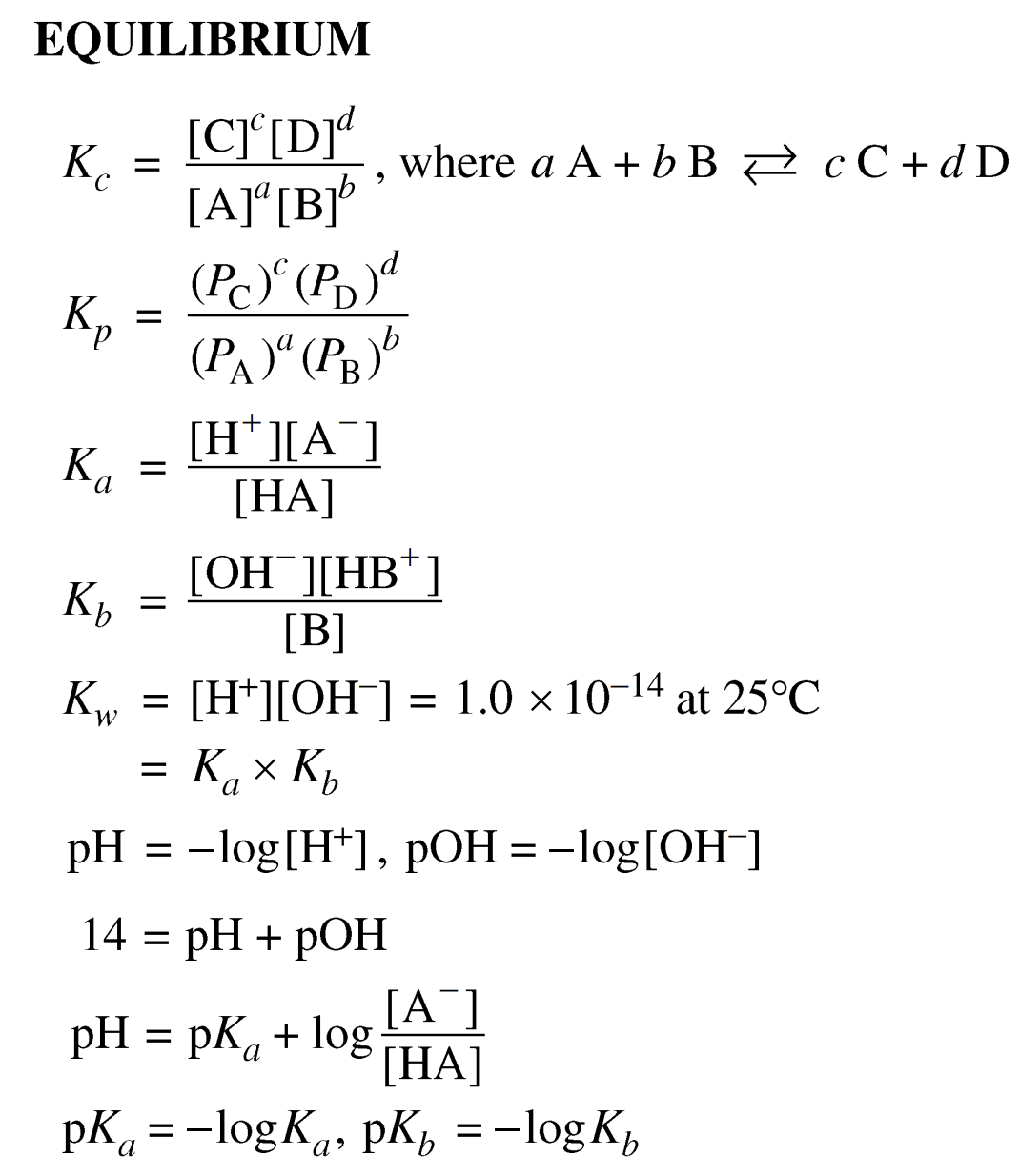 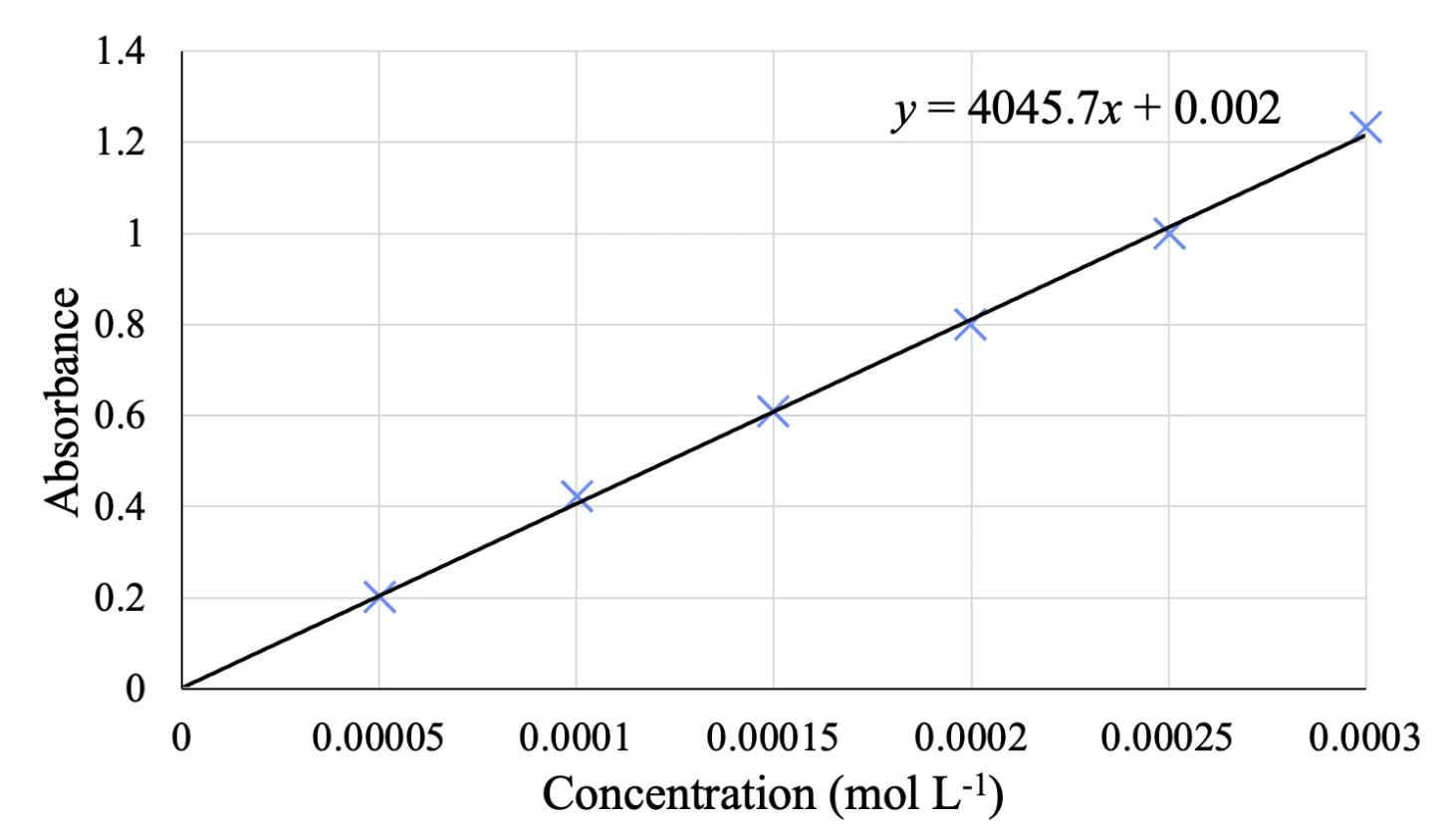 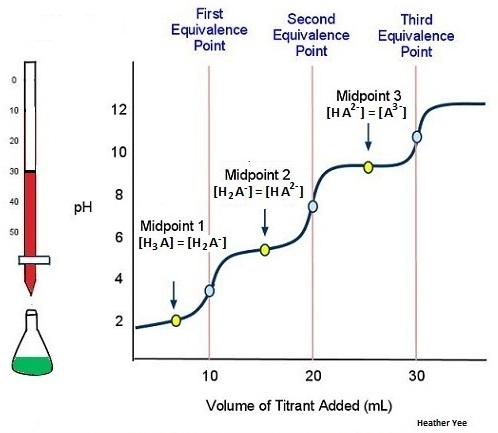 Topic 3: [Reactions]
Understand synthesis, decomposition, single replacement, double replacement, combustion, oxidation-reduction, metathesis, and acid and base reactions
Know how to balance reactions
Be familiar with writing out equations!
For example, write out the net ionic equation for oxidation and reduction reactions (half-reactions for redox)
Know your solubility rules!
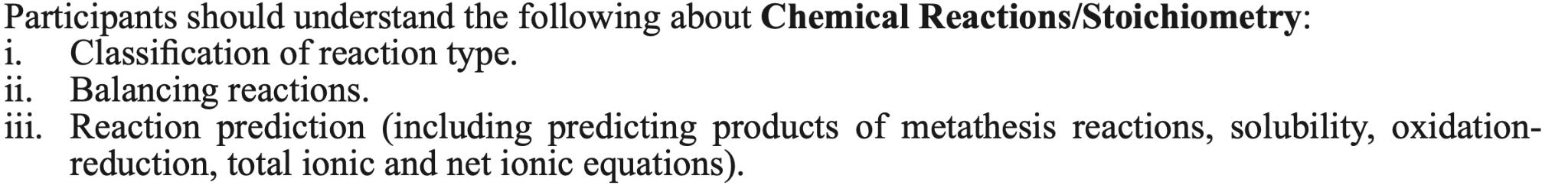 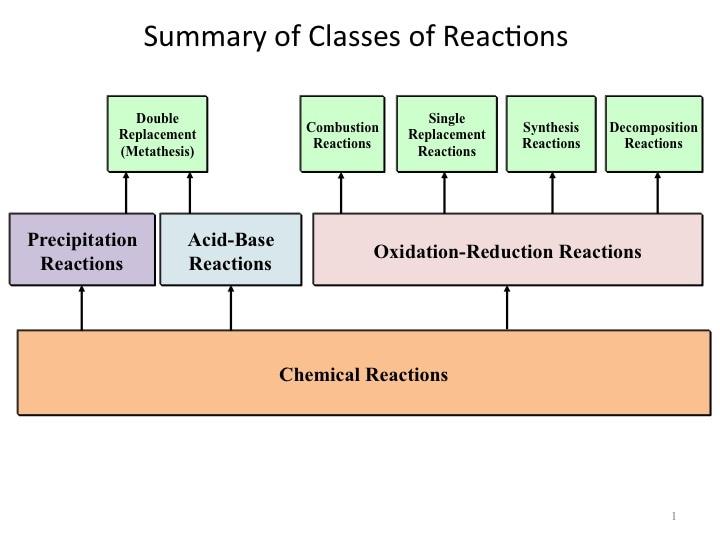 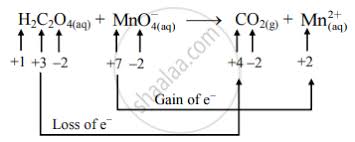 Need to know how to balance in acidic and basic solutions!
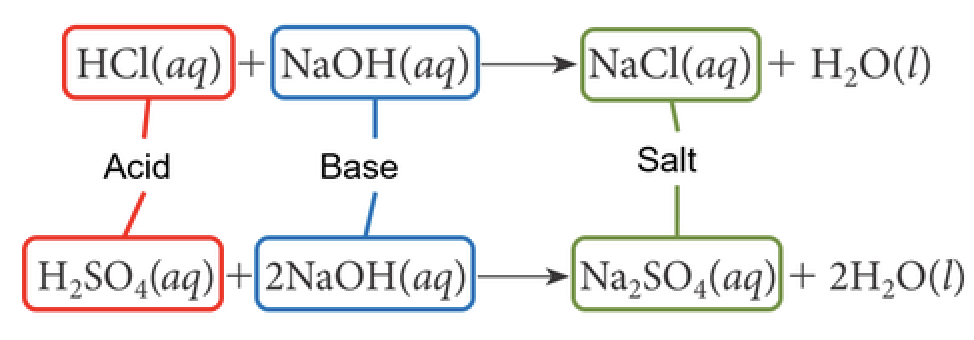 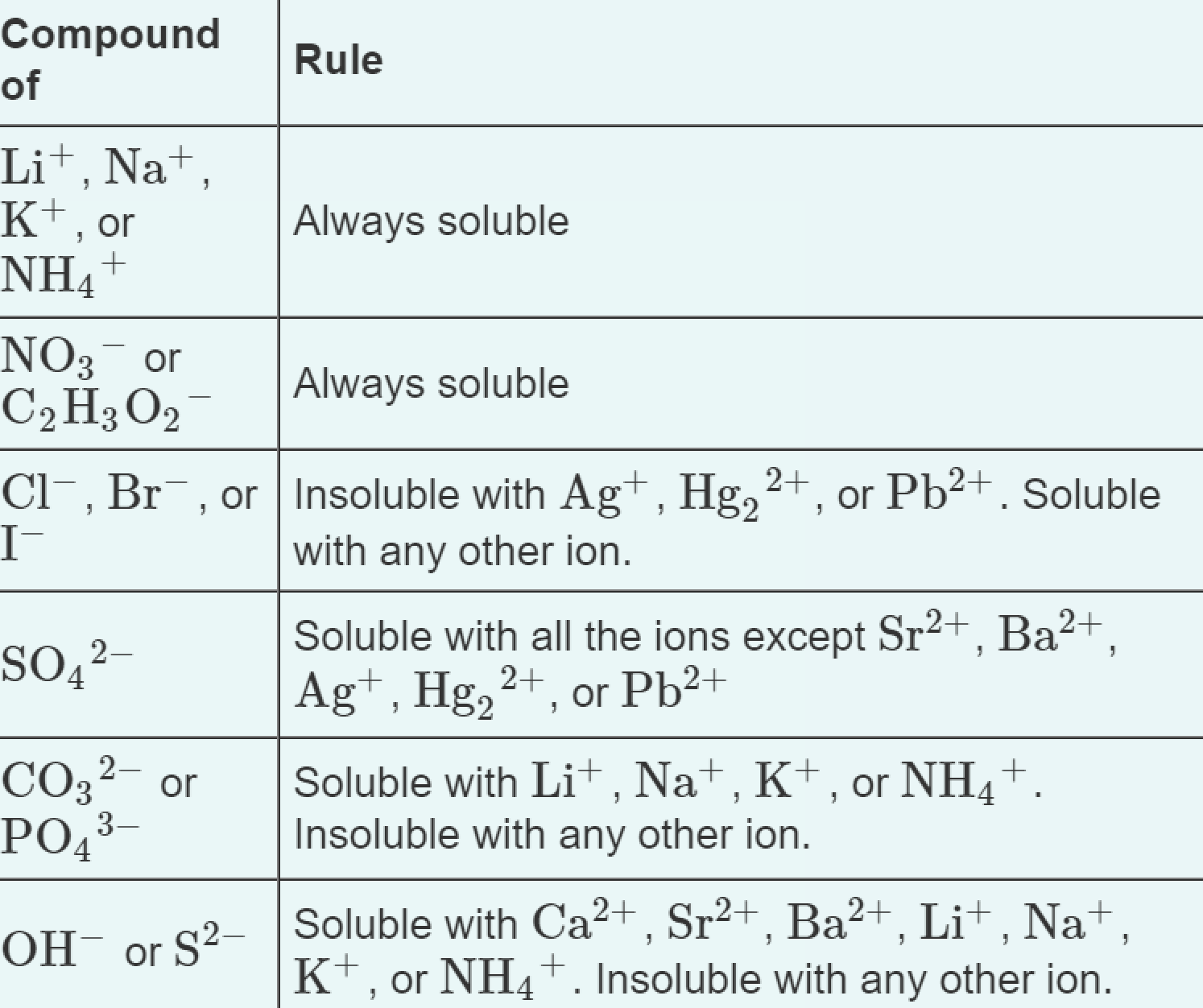 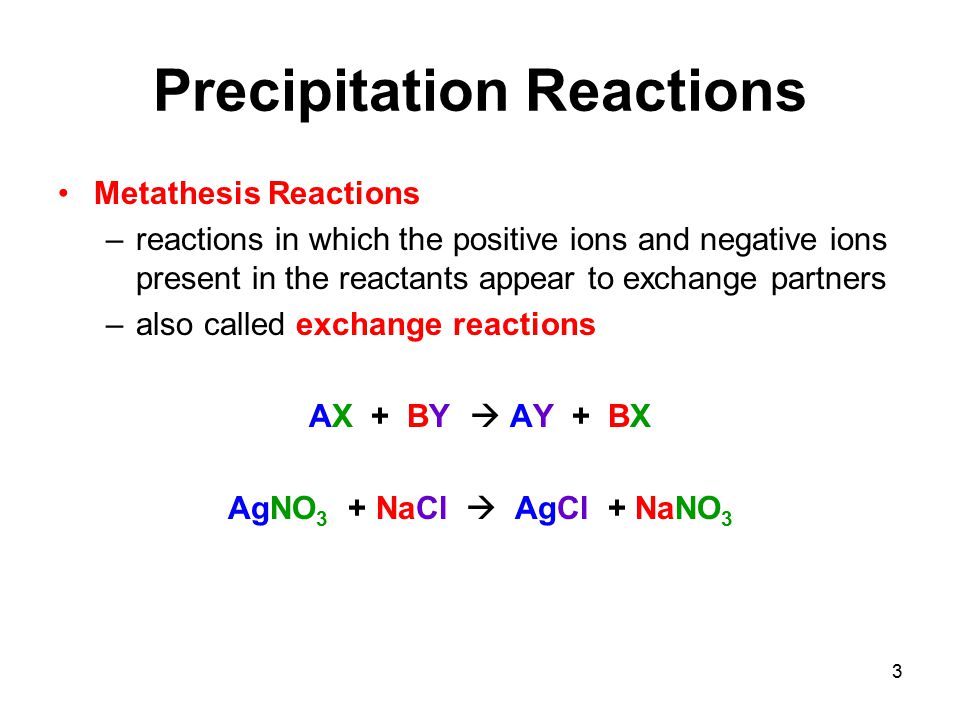 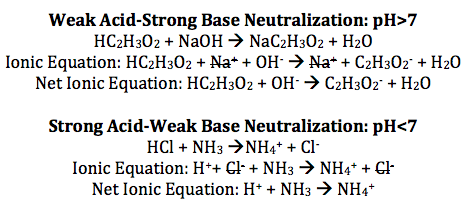 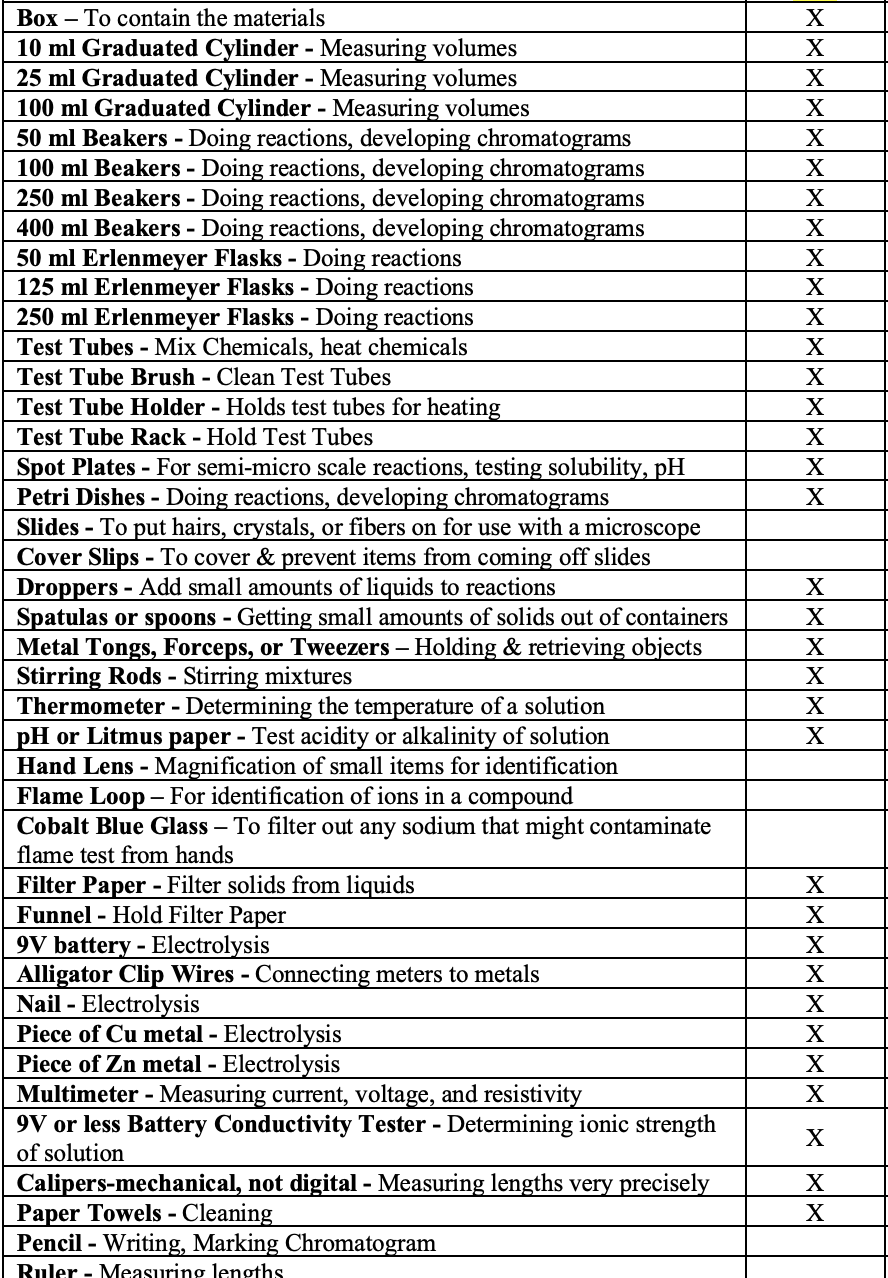 Lab Materials Check!
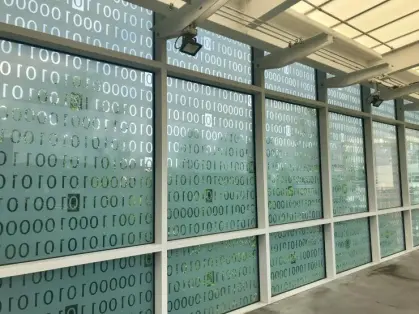 DIFFICULT TOPICS
[Speaker Notes: This section should focus on topics that are more math-based (harder to self-teach), concepts that come only usually up in college level courses, or concepts that you struggled with when you competed in this event]
Topic 1: [Redox]
Acidic Solution
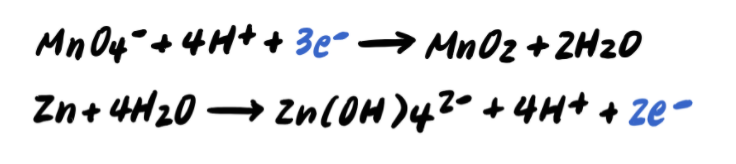 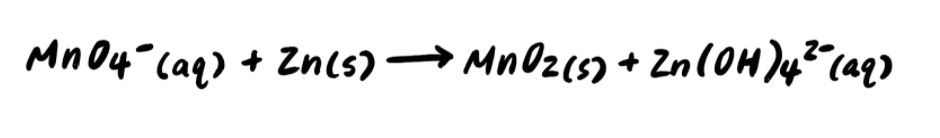 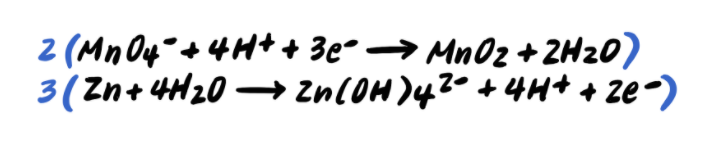 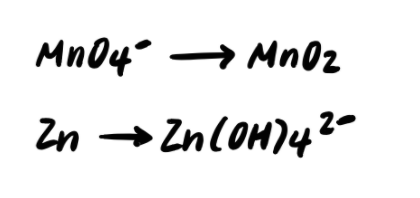 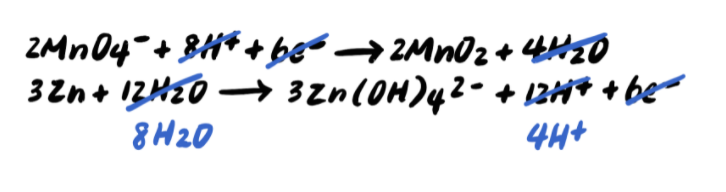 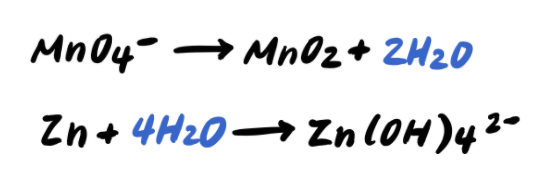 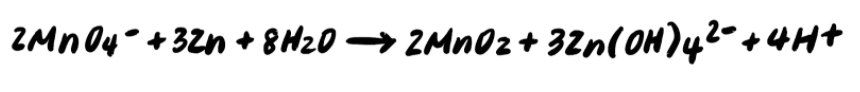 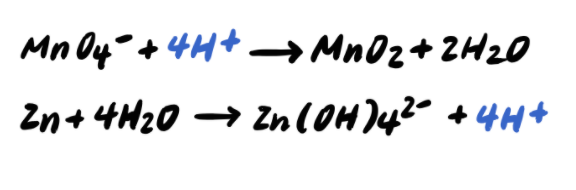 Topic 1: [Redox]
Basic Solution
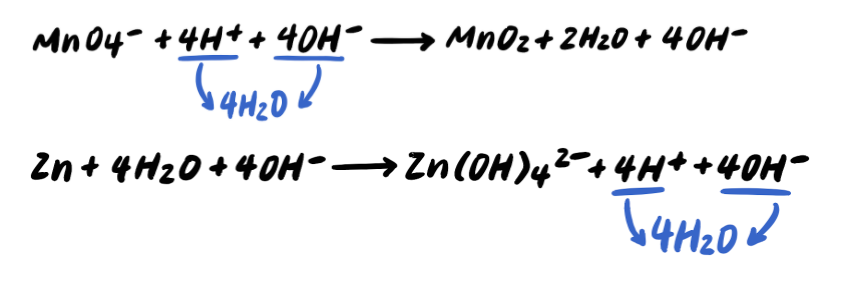 !
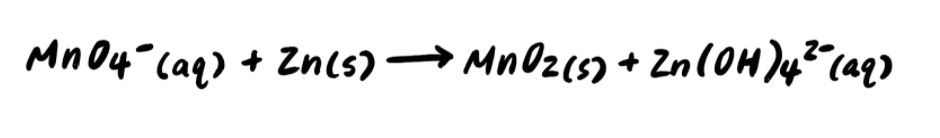 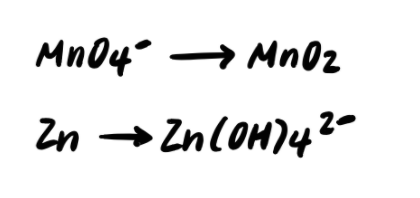 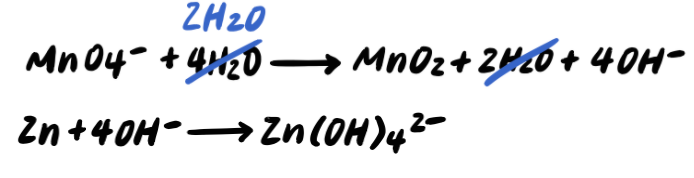 !
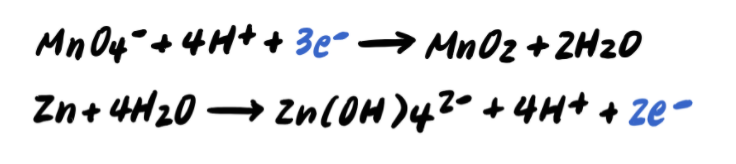 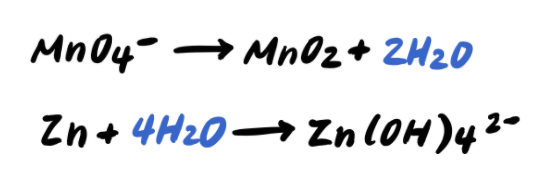 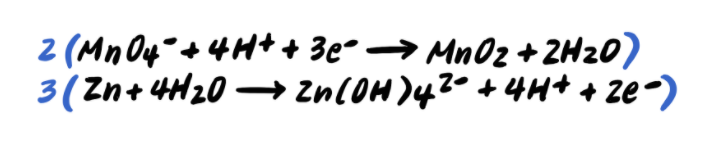 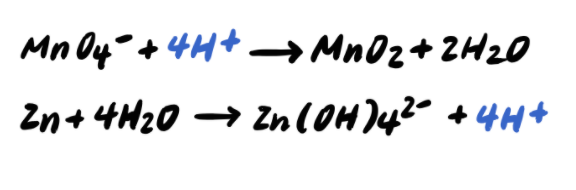 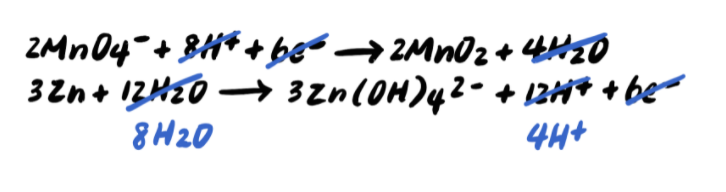 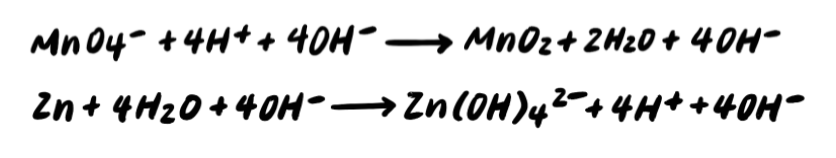 !
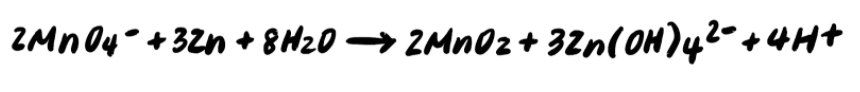 Topic 2: [Compound Sep.]
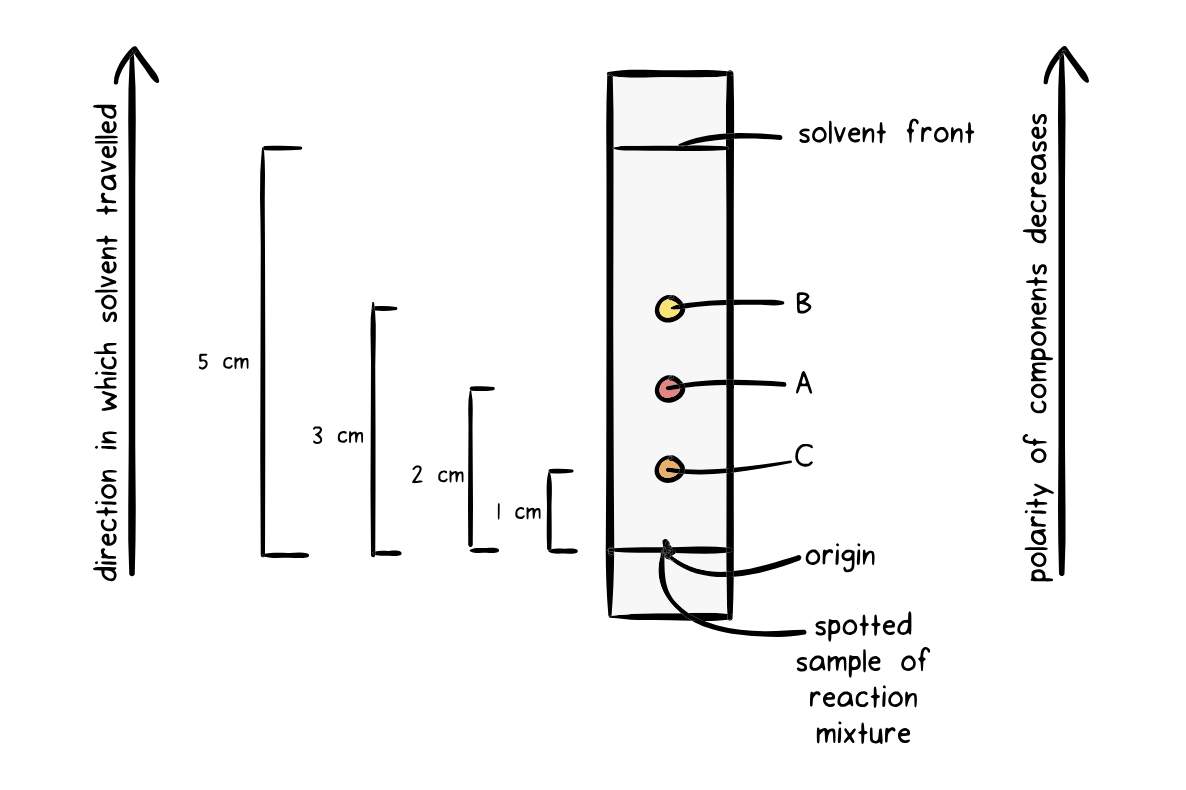 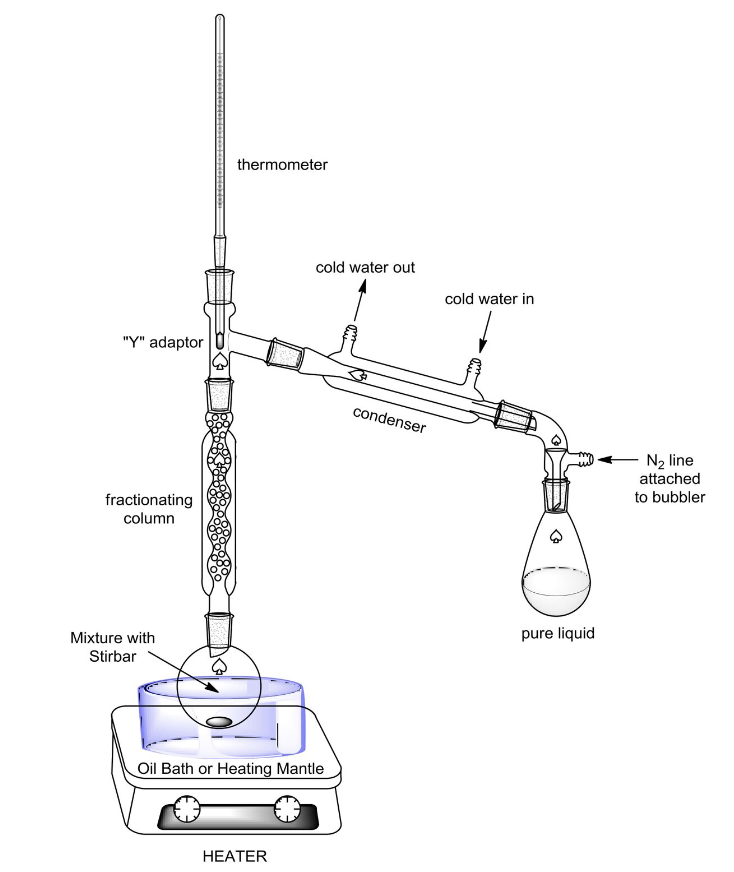 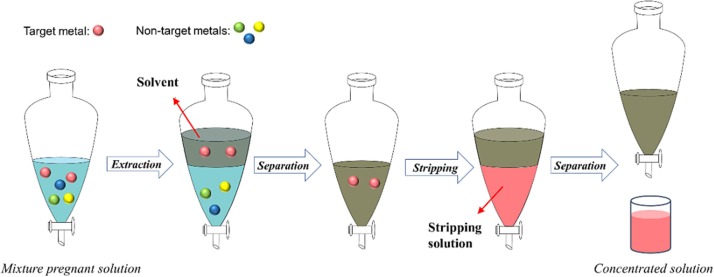 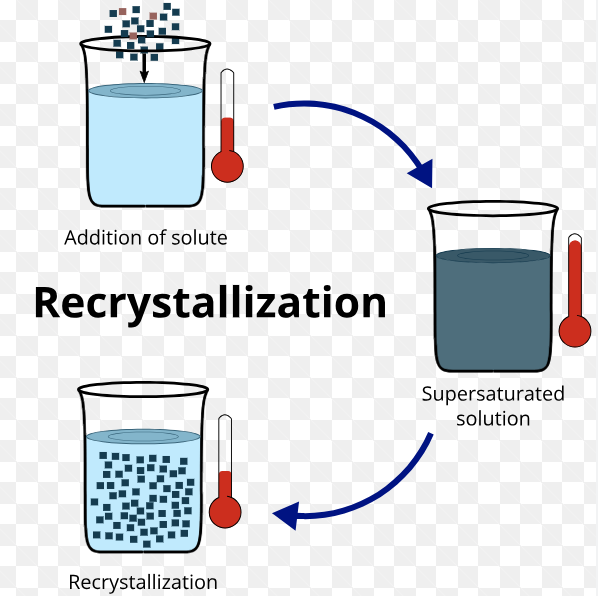 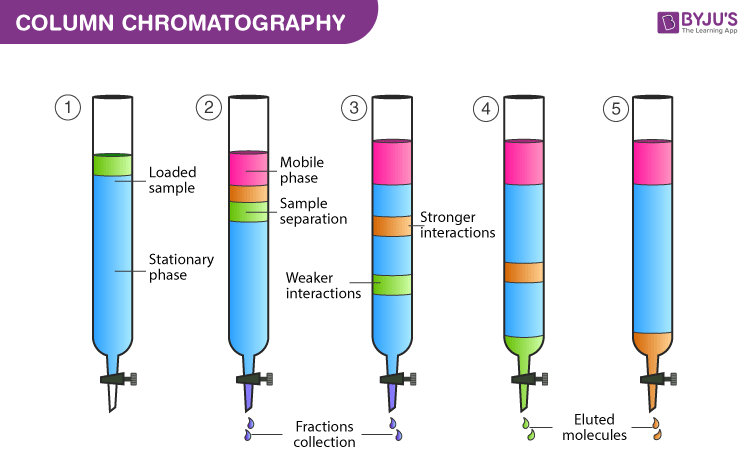 [Speaker Notes: Feel free to add more topics and make sure that there are plenty of pictures/diagrams!]
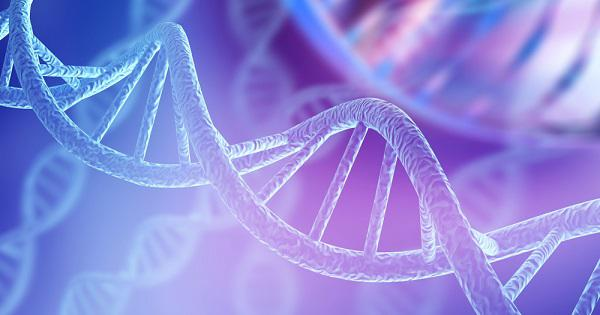 COMMON QUESTIONS
All of the following questions have been pulled from past YJI exams (which can be found on our website) or the Text Exchange on SciOly Wiki
[Speaker Notes: \]
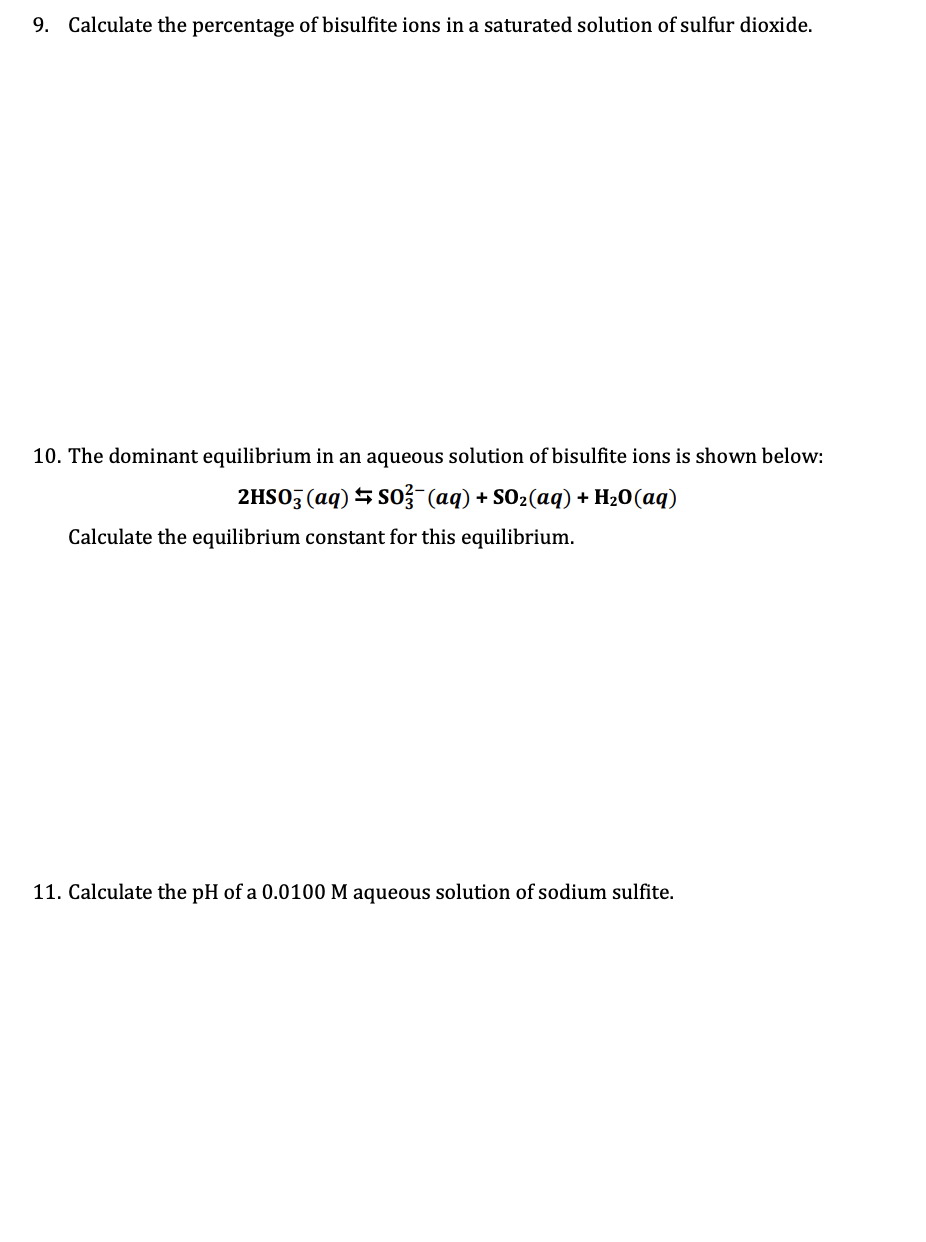 Question 1: Equilibrium
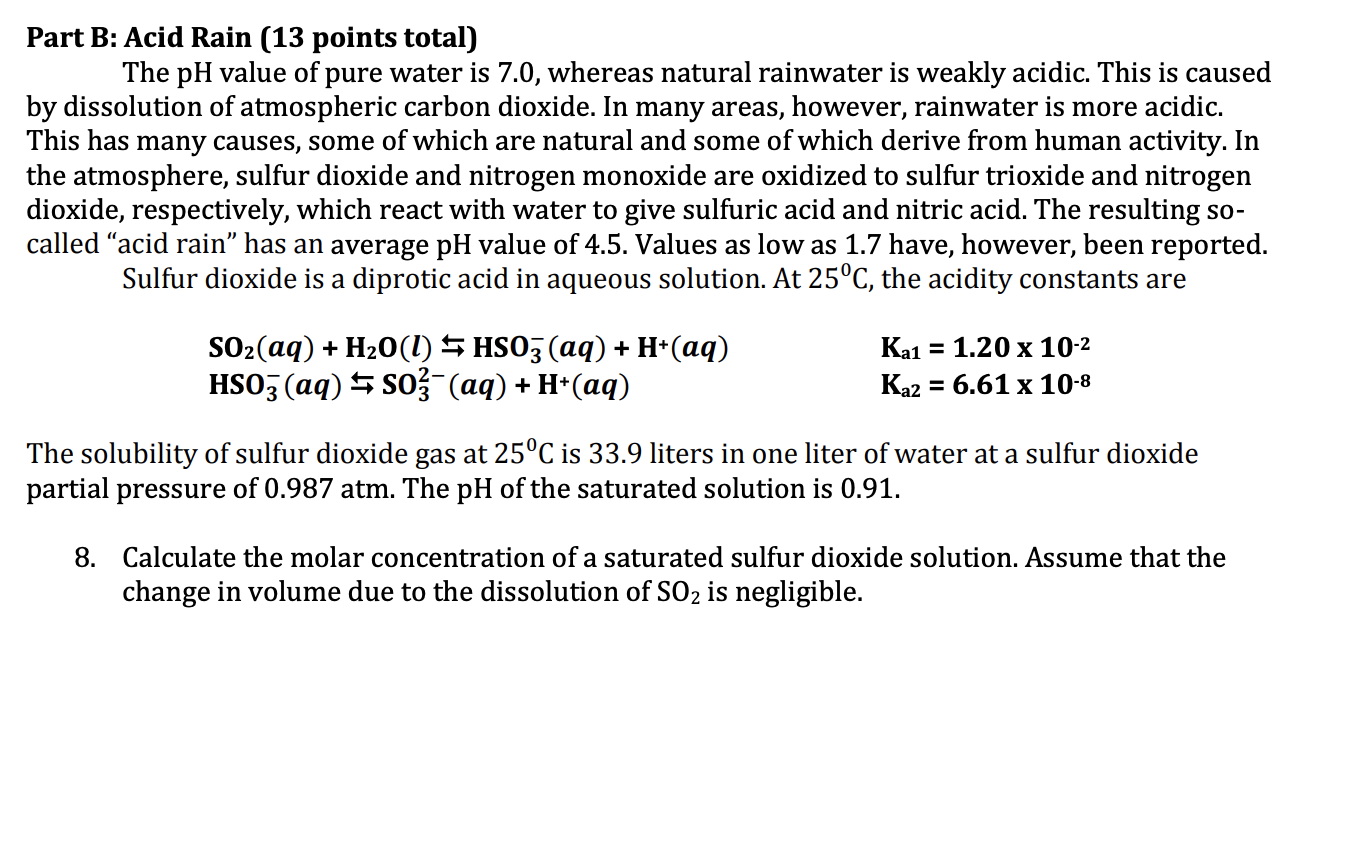 Add text here
[Speaker Notes: Pull some questions from exams on the scioly wiki test exchange, first give attendees a couple minutes to read over them/work through them, then walk them through the answers. Try to get a mix of multiple choice and short answer or matching]
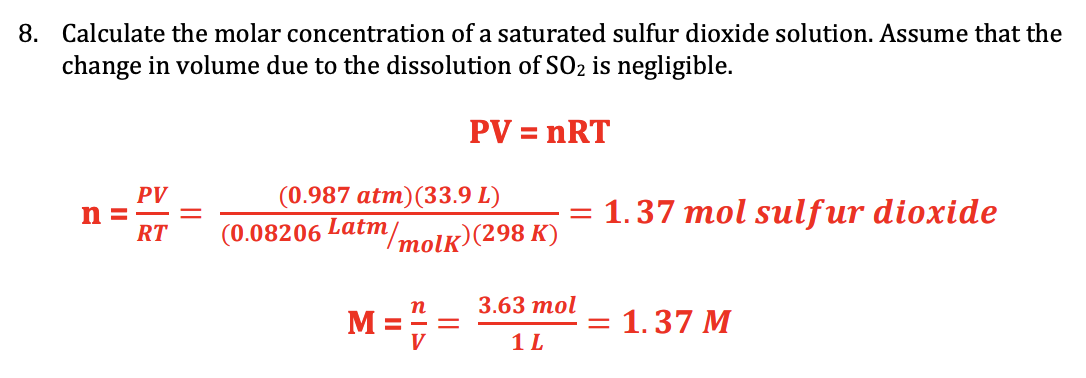 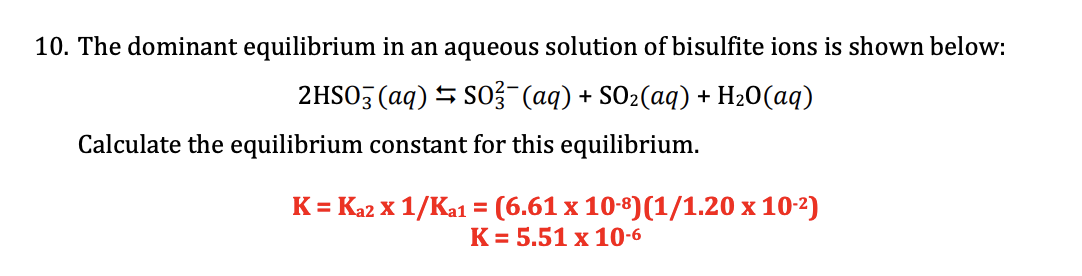 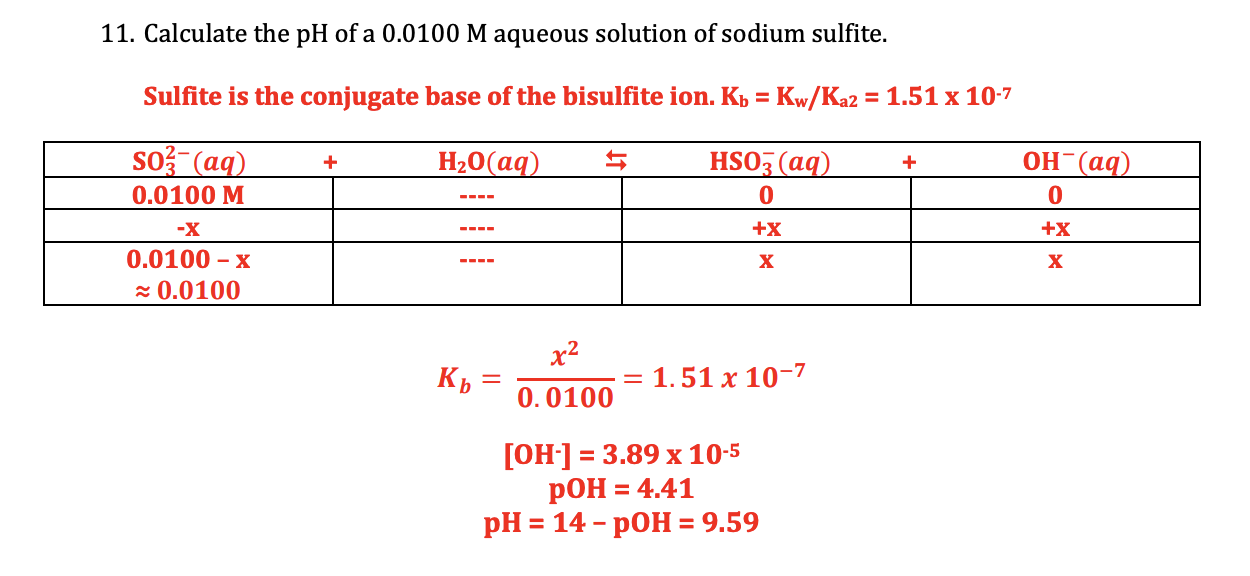 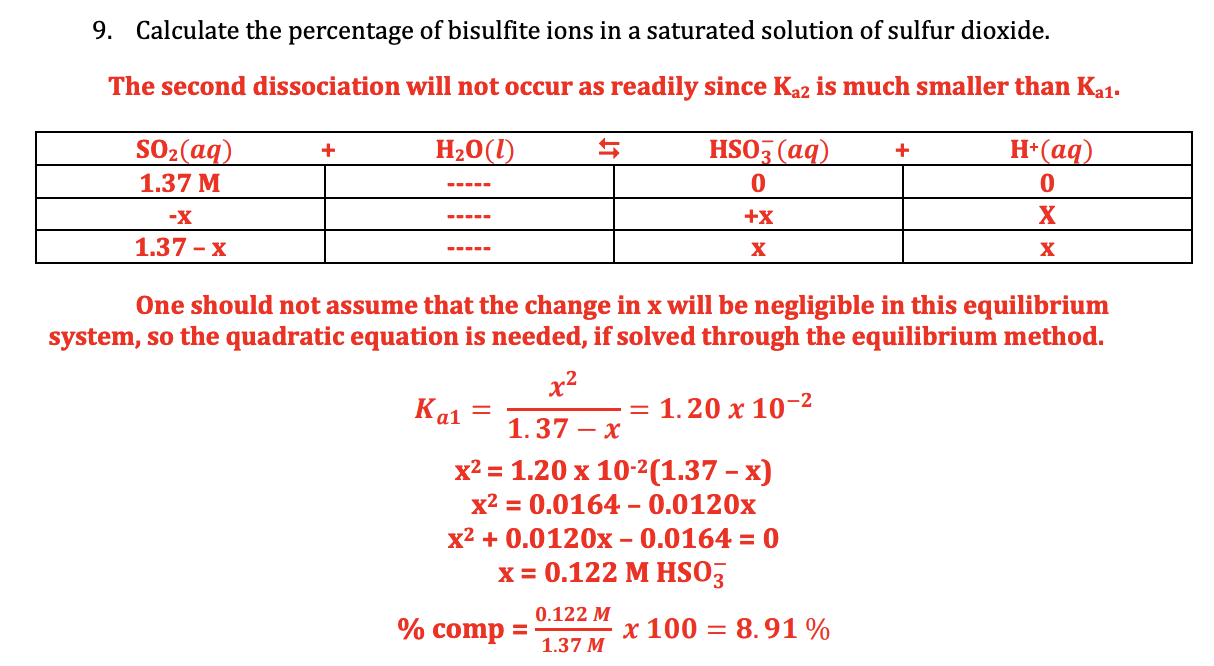 Question 2: Titrations
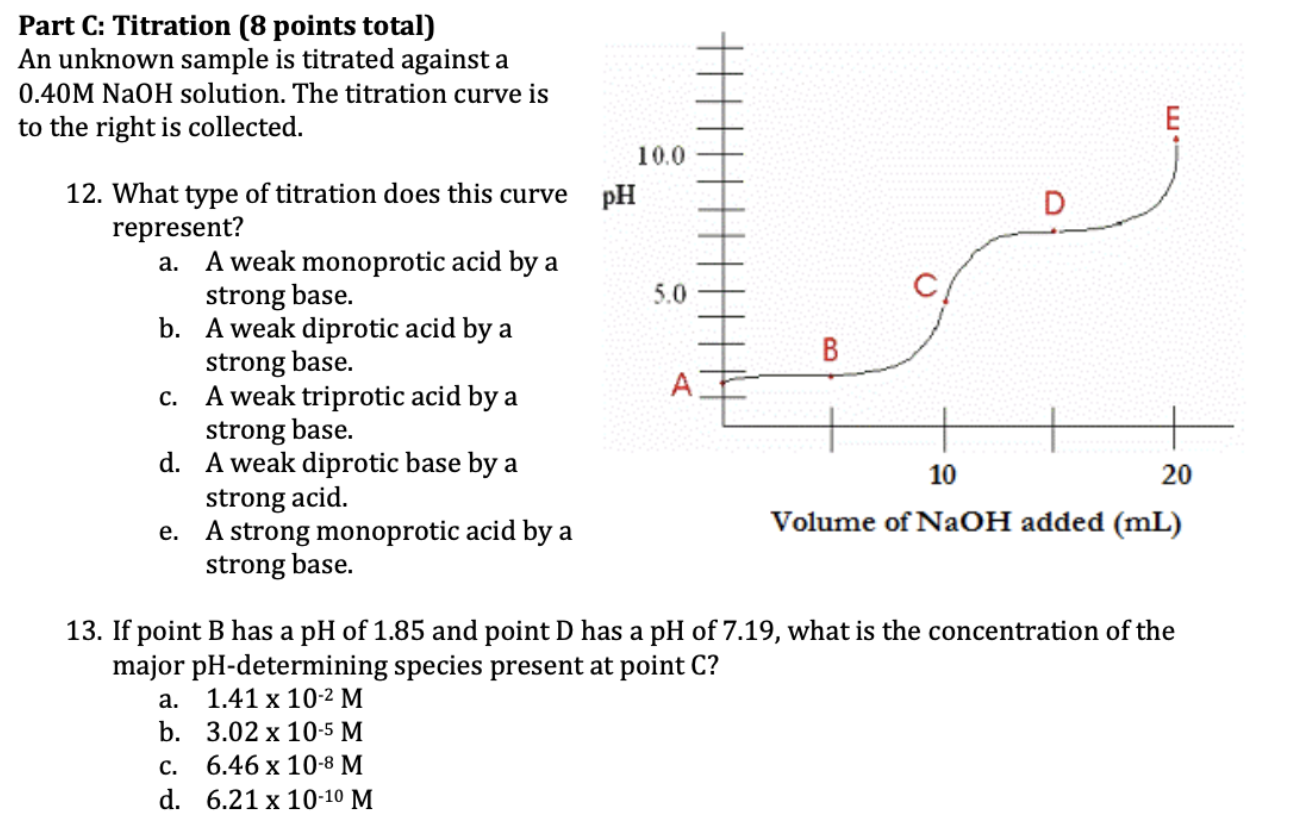 Add text here
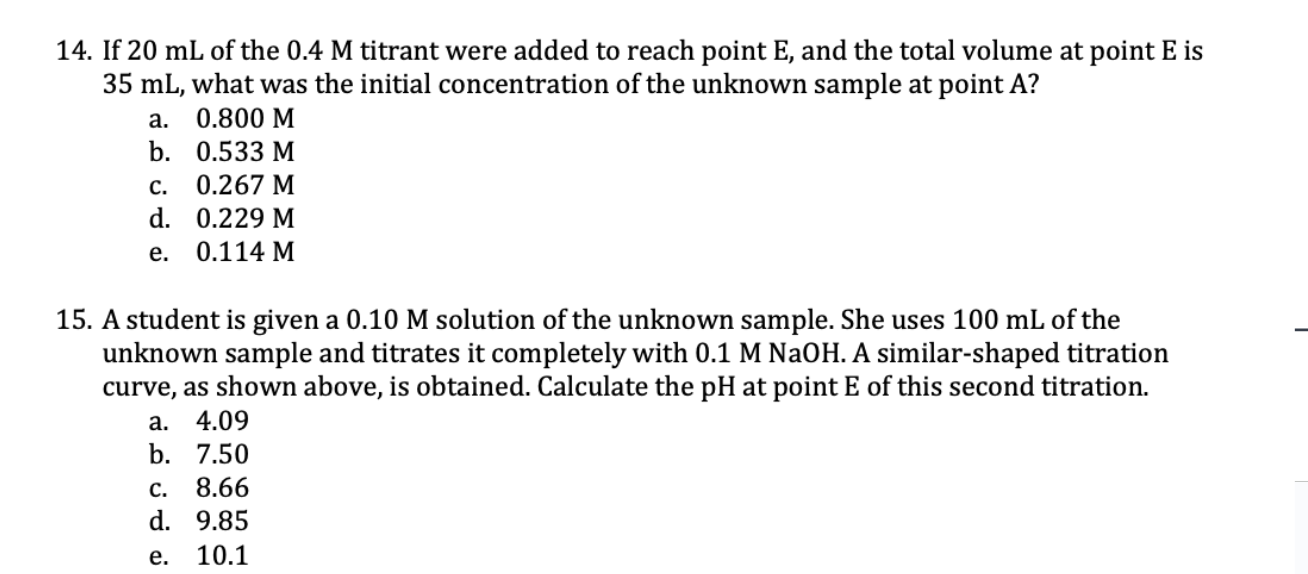 [Speaker Notes: Pull some questions from exams on the scioly wiki test exchange, first give attendees a couple minutes to read over them/work through them, then walk them through the answers]
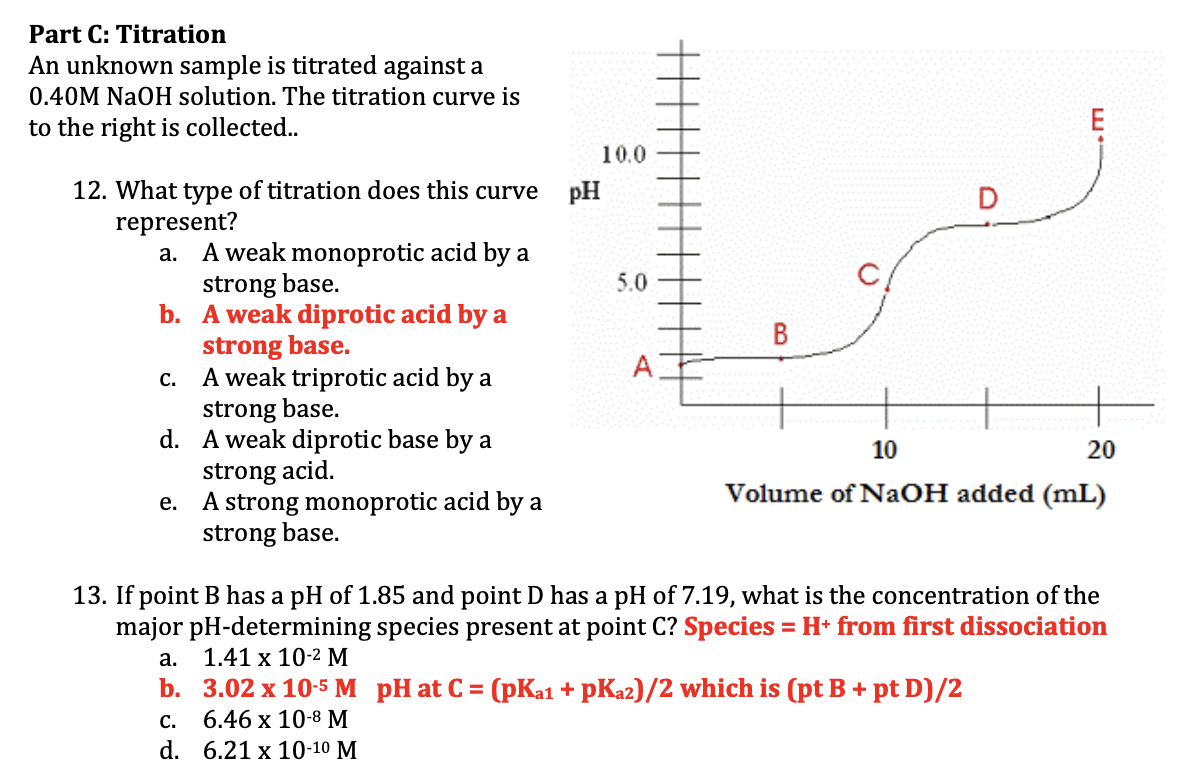 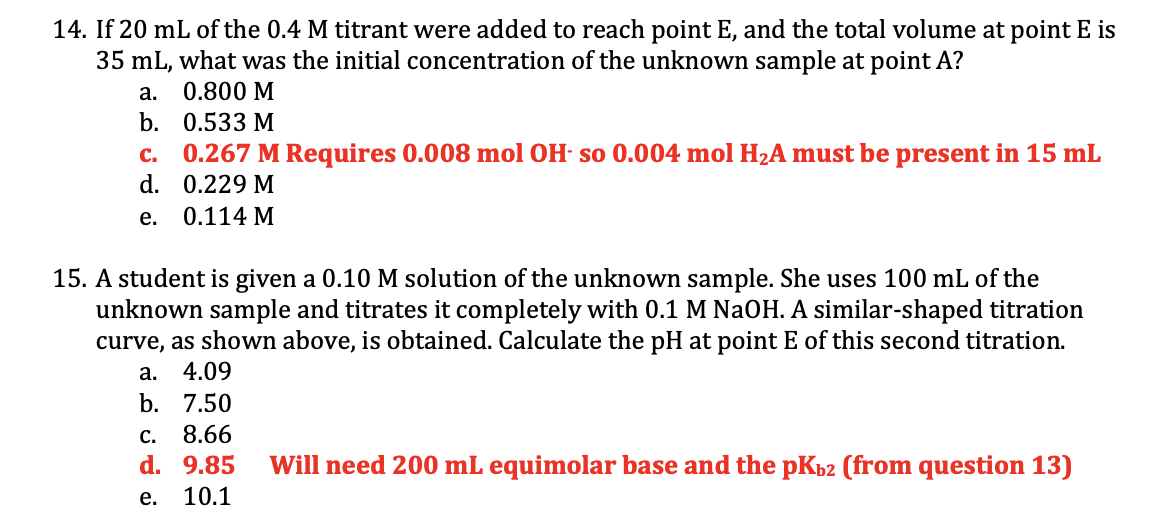 Question 3: Stoichiometry
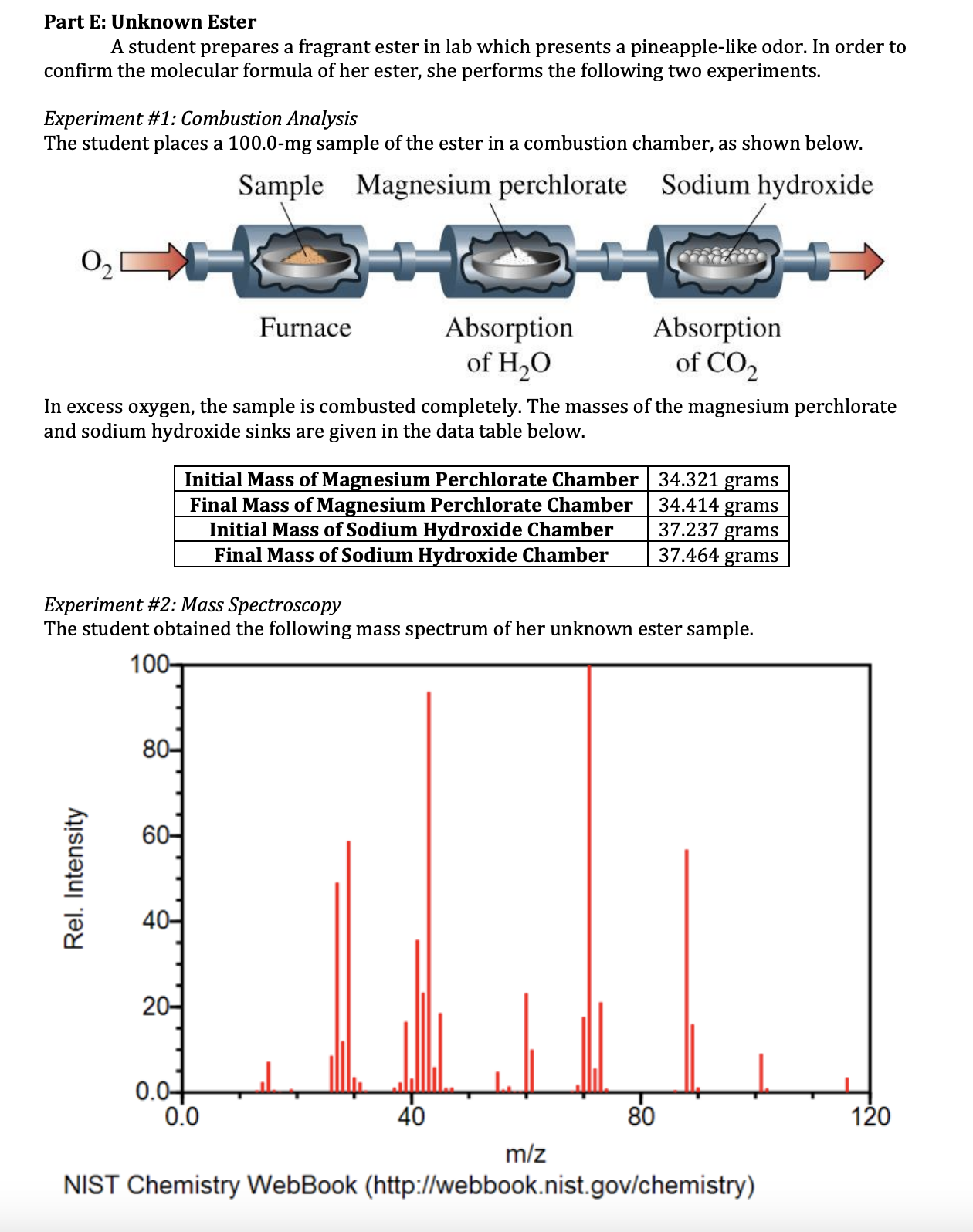 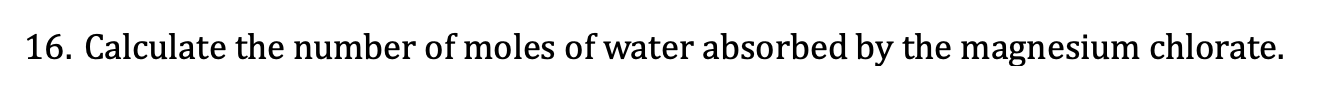 Add text here
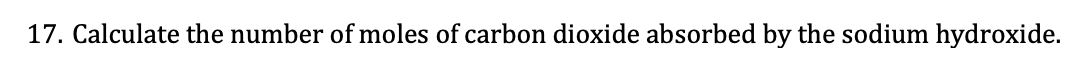 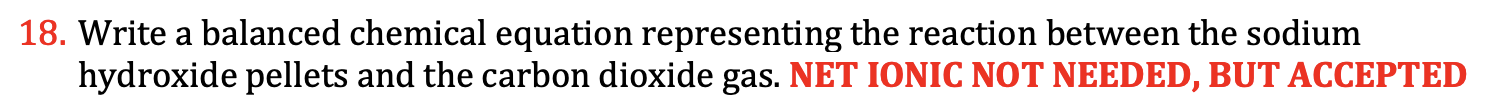 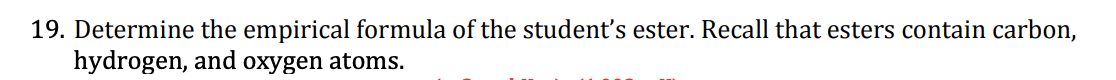 [Speaker Notes: Pull some questions from exams on the scioly wiki test exchange, first give attendees a couple minutes to read over them/work through them, then walk them through the answers]
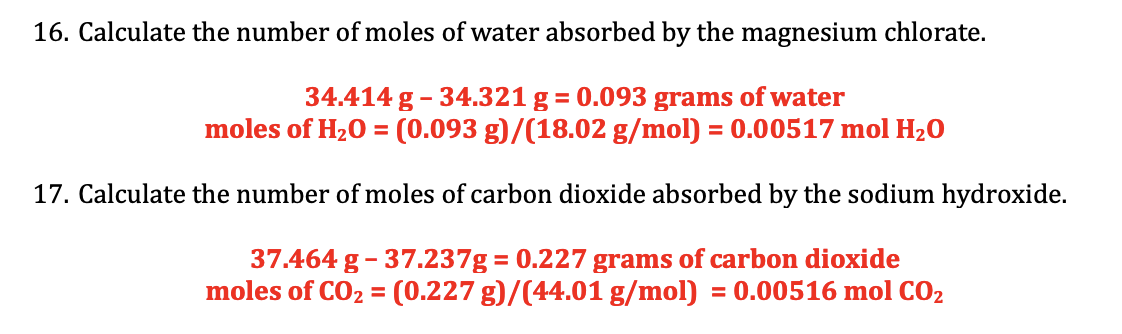 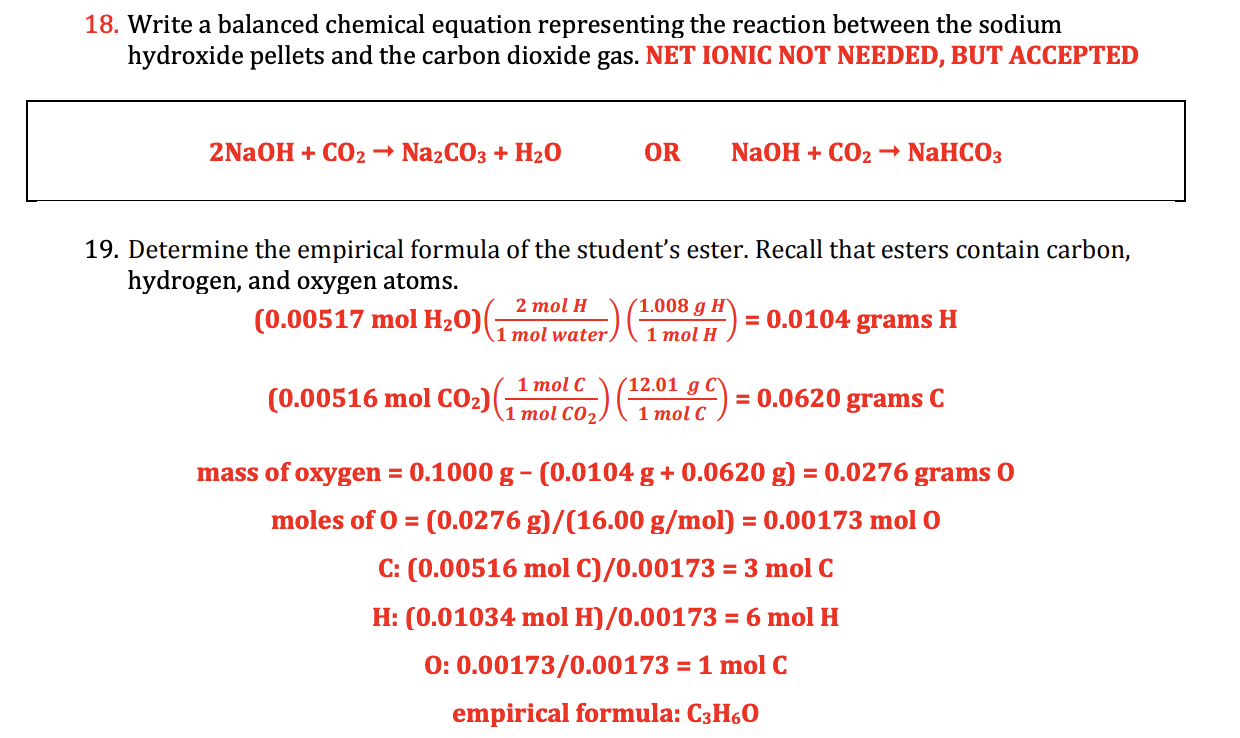 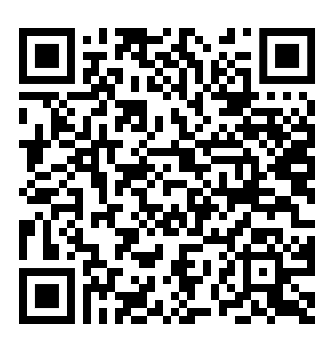 Additional Resources
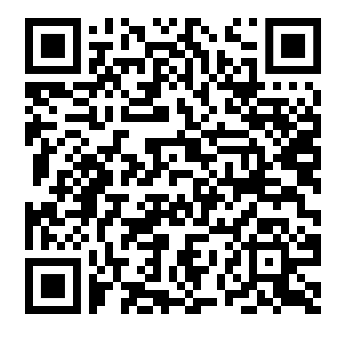 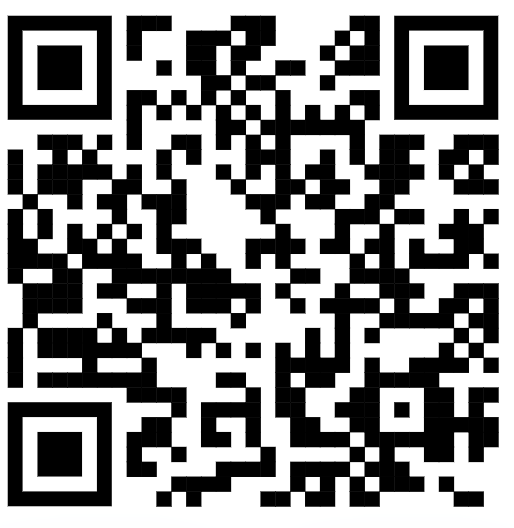 Scioly Test Bank
Practice Exam
Key
SUBWAY STATIONS
Resource 4: (AP) Chemistry Prep Books
Resource 3: Youtube Videos
Yes, Saturn is the ringed one. This planet is a gas giant, and it’s composed mostly of hydrogen and helium
[Speaker Notes: Here, you can link or mention any online or book resources that helped you in this event when you were a competitor. Try to avoid general resources like scioly wiki, because they probably already are familiar with it.]
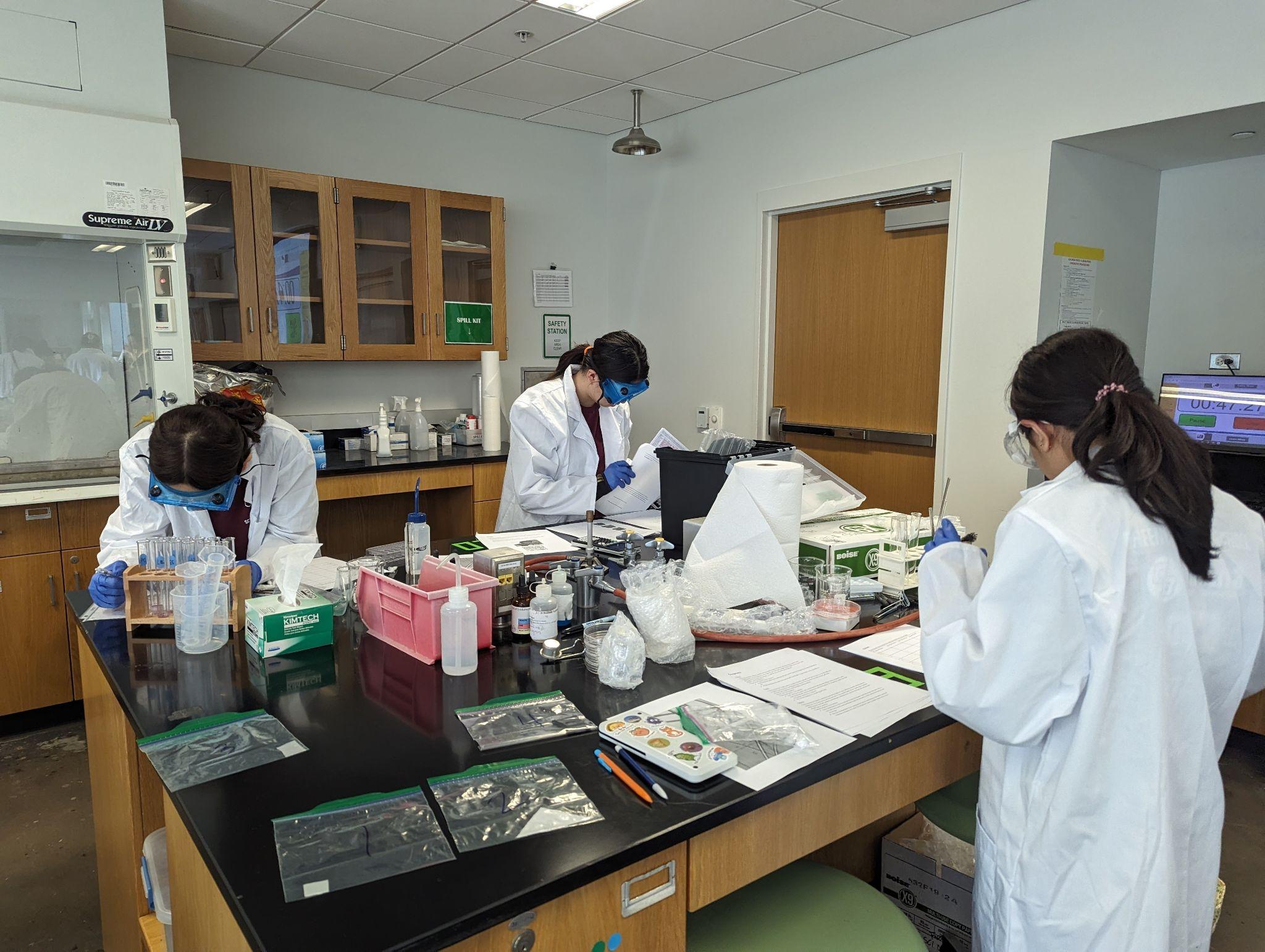 THANKS!
[Speaker Notes: (replace picture with a picture from one of our tournaments)]